Adabiyot
10
sinf
Mavzu:

Atoyi hayoti va ijodi
O‘zbek mumtoz adabiyoti
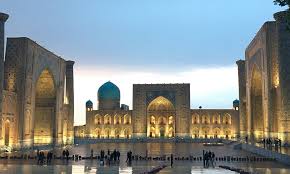 Atoyi Balxda tug‘ilgan. Ismoil Ota avlodlaridan. Samarqand, Buxoro va Balxda yashagan.
Saroy shoiri
Mirzo Ulug‘bek saroyida xizmat qilgan. Turkiy va fors tillarida ijod qilgan. Taxallusi “Ato”, “Ota”.
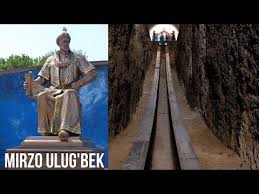 Navoiy e’tirofi
Mavlono atoyi Balxda bo‘lur erdi.Ismoil ota farzandlaridandur, darveshvash va xushxulq, munbasit kishi erdi. O‘z zamonida she’ri atrok ko‘p shuhrat tutti. Mavlono ko‘p turkona sodda aytur erdi…
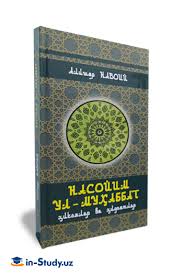 Ijodiy merosi
Atoyi she’rlarida xalq  iboralari, ta’birlar, maqol  va matallar og‘zaki nutqqa oid so‘zlar ko‘p. G‘azallari  orasida asosan aruzning ramal bahrida  yozilganlari ko‘proq.
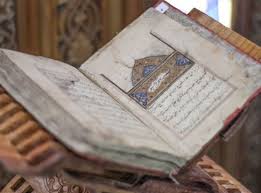 Ijodiy merosi
Qo‘lyozmasining   oxirida
“Devoni   Shayxzoda  Atoyi”   Atoyining shayxlar   oilasidan   kelib chiqqaniga   ishora hisoblanadi.
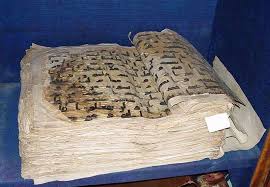 Ma’naviy meros
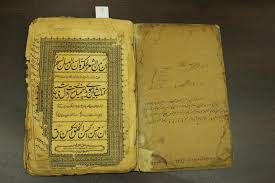 Devonining taxminan XVI  asrda ko‘chirilgan 260 g‘azalni  o‘z  ichiga olgan qo‘lyozma nusxasi Sank-Peterburgda saqlanadi.
Devondagi tuyuqlar
Dilrabo,hajring o‘tida yonamen,O‘rtanib vasling tilarman yona men.Ka’ba azmidin manga san muddao,Bo‘lmasang, albatta, andin yonamen.
2
Mustahkamlash
“Devoni Shayxzoda Atoyi” qanday ma’noni anglatadi?
“Shayxlar orasidan kelib chiqqan” ma’nosini anglatadi.
Javob
Mustaqil bajarish uchun topshiriq
Atoyi hayoti va faoliyati haqidagi ma’lumotlar manbasini ko‘rsating.

Atoyi haqidagi ma’lumotlarni eslab qoling!